Bio-cage #2 – Aquatech
7th November 2019
The issue
Sludge is produced as part of wastewater treatment process

Vast majority of sludge is water

Most sites do not treat sludge onsite

Lots of water being transported by road
     cost, carbon, congestion
The solution – bio-cage #2
Low cost physical thickening device

Low power; low /no chemicals

Installed inline  no need for two sludge holding tanks

Significantly reduces tankering costs and carbon impact

Builds on success of initial bio-cage product
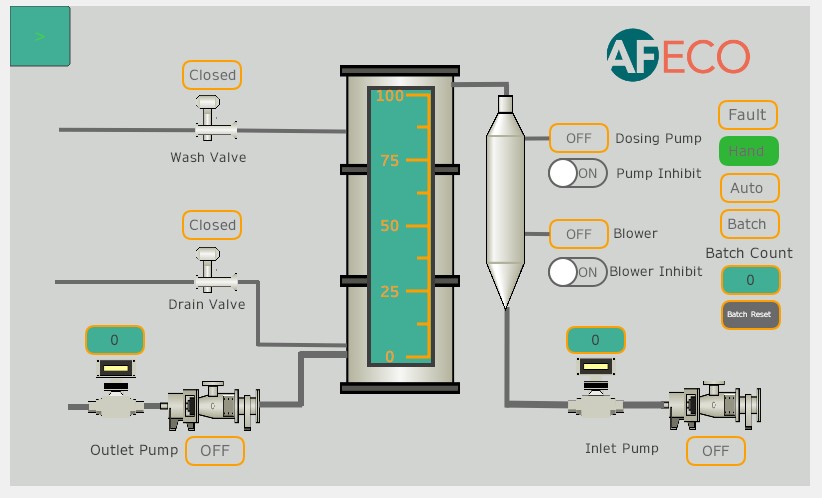 An overview of AFECO
An integrated team able to deliver all stages of the project and innovation cycle
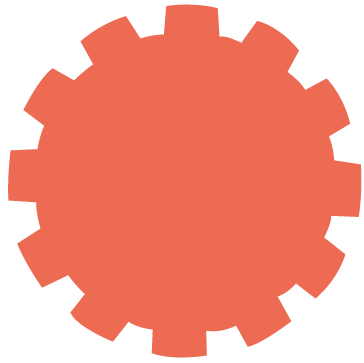 Process and MEICA engineering excellence

Onsite installation and commissioning

Process and asset optimisation

Product, solutions and project development
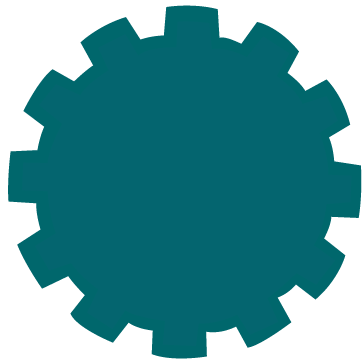 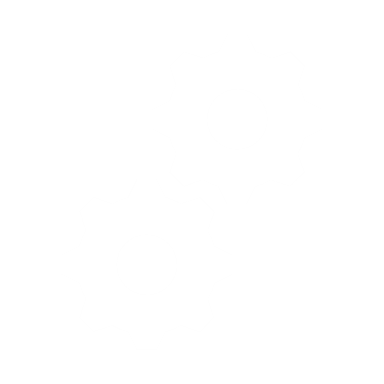 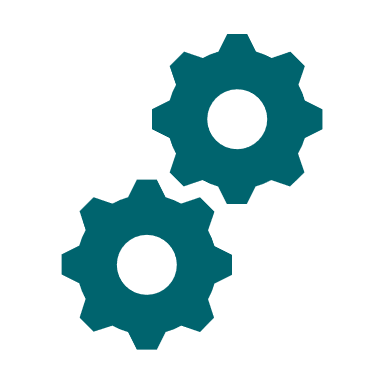 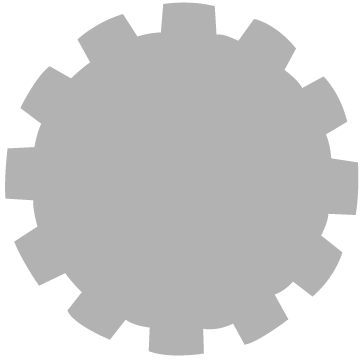 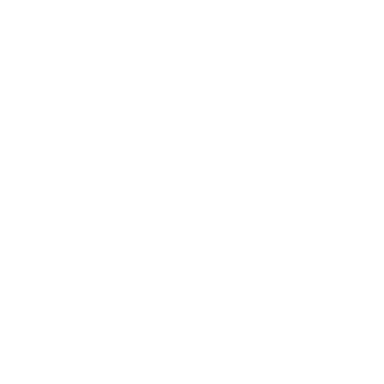 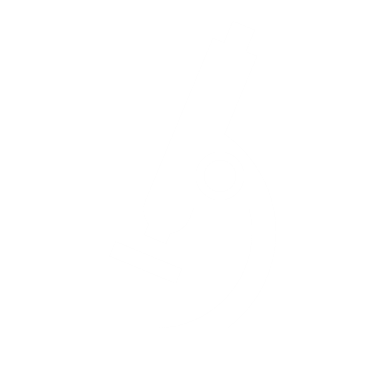 Engineering
excellence
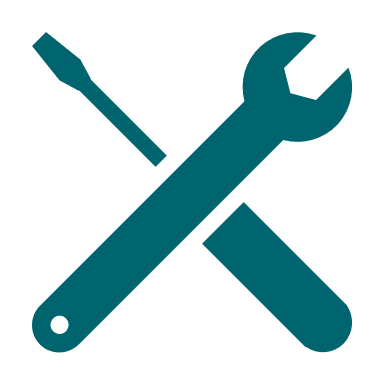 R&D
Innovation
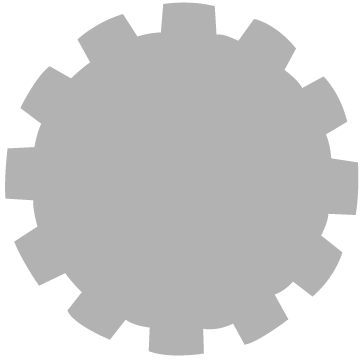 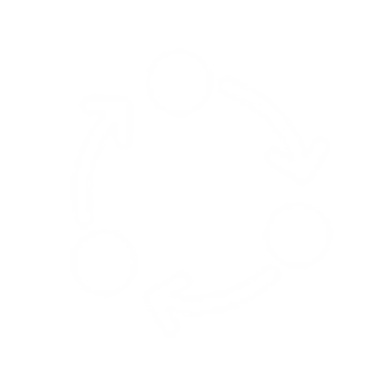 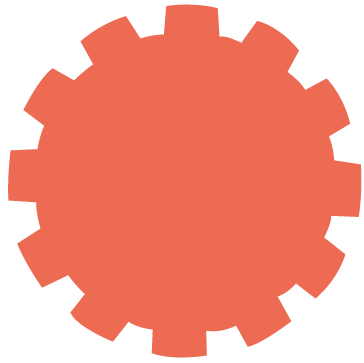 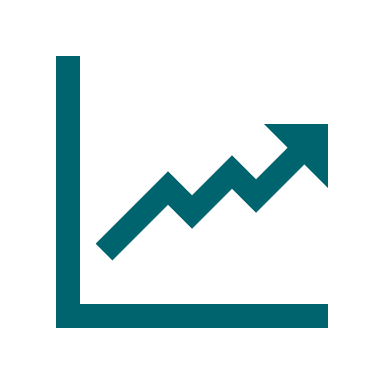 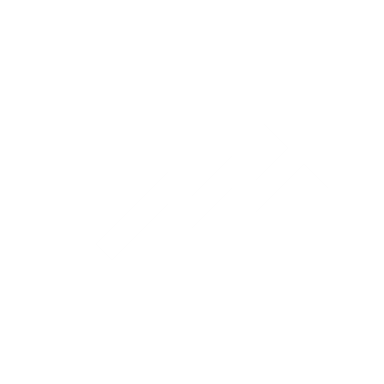 Integrated project delivery
Optimisation
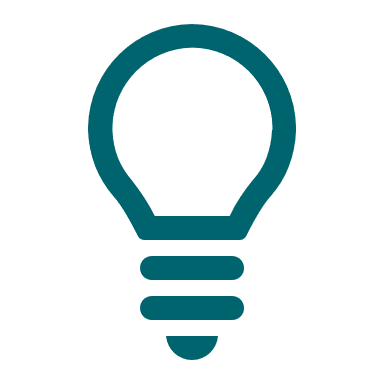 Evolution – bio-cage #2
May 2016
Initial trial saw
3 tankers/wk reduced to 1
Apr 2018
bio-cage #2 concept developed
2020
Site trials with WTN to accelerate development
Aug 2016
Roll out underway to over 50 sites
Jul 2019
bio-cage #2 wins WTN Innovation Challenge 1
2020…
Continue roll out of bio-cage #1
USPs
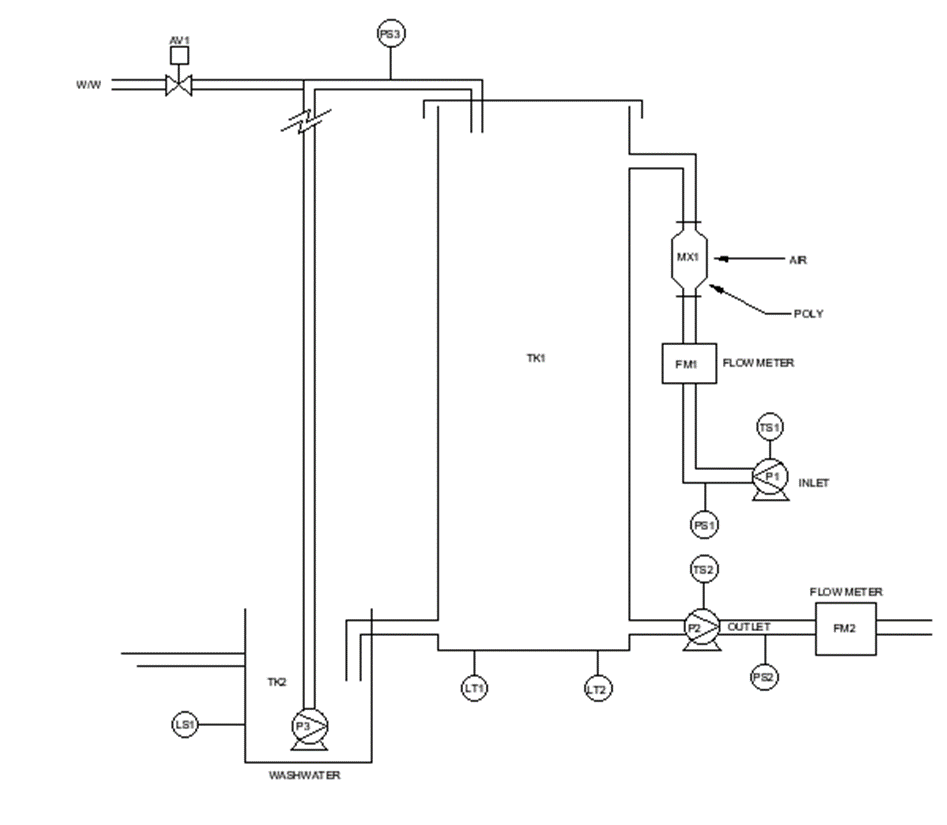 Rapid return on investment

Significant reduction in tankered sludge volumes

Low power and chemical requirements

Highly portable, skid mounted, automated system with small footprint
Collaboration with WTN
ACCELERATED TIME TO MARKET
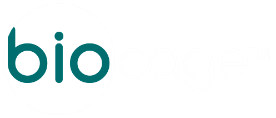 Winning the Innovation Challenge 1 will enable AFECO to accelerate the development of bio-cage #2

Access to a WTN test facility will provide unique support and opportunities for testing

Develop further contacts to continue roll out of bio‑cage #1
IMPROVED EFFICIENCY
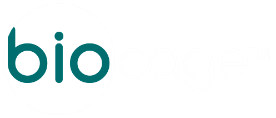 REDUCTION IN SLUDGE TRANSPORT
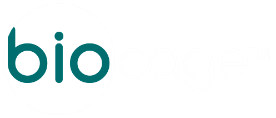